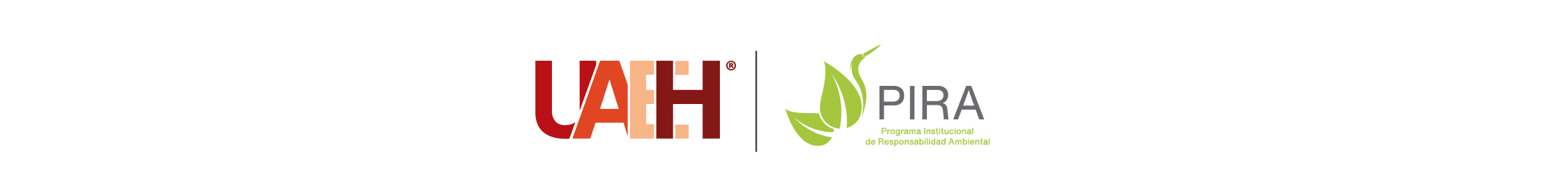 ÁREA DE
DISEÑO
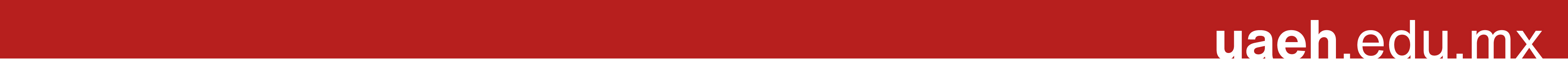